WATER POLLUTION
Introduction
Water covers more than 70 percent of the Earth’s surface. While less than 3 percent of this water is drinkable, all of it is necessary for supporting life on Earth.

Water is typically referred to as polluted when it is impaired by anthropogenic contaminants and either does not support a human use, such as drinking water, and/or undergoes a marked shift in its ability to support its constituent biotic communities, such as fish.
Water  pollution can disrupt ecosystems by changing the chemical makeup of the water and causing disease in wildlife and humans. 

 Water pollution is one of the biggest threats which cause deaths and diseases to people. 

 It is a global problem that requires ongoing evaluation and revision of water resource policies at all levels (International down to individual aquifers and wells).
WATER POLLUTIONCAUSES
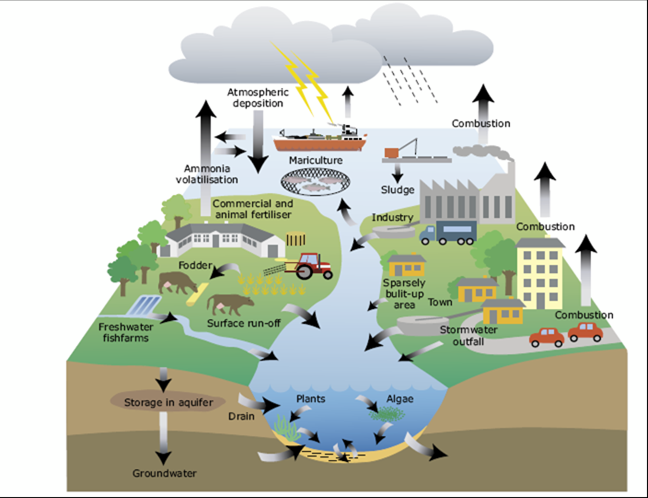 Anthropogenic Causes
Leaking sewer lines
Mining activities
Foundries
Accidental leaks and spills
Intended/illegal discharges of waste
Burning of fossil fuels
Transportation
Construction activities
 Plastic materials/wastes in contact with water
Disposal of personal care products and household chemicals (including detergents and various cleaning solutions)
Industrial Contamination
Domestic Wastewater
Agricultural Wastewater
Runoff
Sewage
Nutrients
Waste water
Effects
Water pollution has been documented as a contributor to a wide range of health problems and disorders in humans. There are quite  few different effects of water pollution that are of significant importance to humans.
The effects of water pollution are varied and depends on what chemicals are dumped and in what locations. 

Many bodies of water near urban areas are highly polluted. 

 It kills life that inhabits water-based ecosystems and it disrupts the natural food chain as well.
Over-all ecological risk
Ecological Dead zone

Increase in Algal Blooms

Oil Spill Ramifications
Impacts
Water pollution is the most serious form of environmental problem. Water pollution can be damaging to the economy as it can be expensive to treat and prevent contamination. Waste that does not break down quickly accumulates in the Earth’s waters and eventually makes its way to the oceans.
Environmental Impact
The contamination of water bodies has tremendous negative impact on the environment, it has the ability to destroy many animal habitats, and cause irreparable damage to many ecosystems.
Health Impacts
It is a well-known fact that clean water is absolutely essential for healthy living.

 Freshwater resources all over the world are threatened not only by over exploitation and poor management but also by ecological degradation.

Polluted water like chemicals in drinking water causes problem to health and leads to water borne disease which can be prevented by taking measures that can be taken even at the household level.
Economic impact
Water pollution can be prevented by stopping pollutants from contaminating nearby waters. There are a number of water treatments to prevent pollution such as:

Biological filters
Chemical additives
Sand filters

These simple techniques cost money to maintain, but prevention is much cheaper than cleaning up water pollution that has already occurred
The cost of a pollution clean-up depends on many factors:

The location of the pollution is important in determining how much the clean-up will cost.
 
The contamination size also needs to be 
considered.

The type of pollutant may also have an effect on the clean-up cost..
Mechanism
Although some kinds of water pollution can occur through natural processes, it is mostly a result of human activities. The water we use is taken from lakes and rivers, and from underground (groundwater); and after we have used and contaminated it, most of it returns to these locations.
The used water of a community is called wastewater, or sewage. If it is not treated before being discharged into waterways, serious pollution is the result. Historically, it has taken humanity quite a bit of time to come to grips with this problem. 

Water pollution also occurs when rain water runoff from urban and industrial areas and from agricultural land and mining operations makes its way back to receiving waters (river, lake or ocean) and into the ground.
Pesticides and Groundwater Contamination
Microbiological
  Chemical
  Oxygen-depleting Substances 
  Nutrients 
  Suspended matter
Mitigation
Governmental Regulations

Preventing Erosion
Improving Wastewater Treatment

Organic Farming Methods

Individual Contributions

Promoting water efficiency strategies
Protecting our water from pollution 

Helping prepare cities, counties and states for water-related challenges they will face as a result of climate change; and

Ensuring that waterways have enough water to support vibrant aquatic ecosystems.
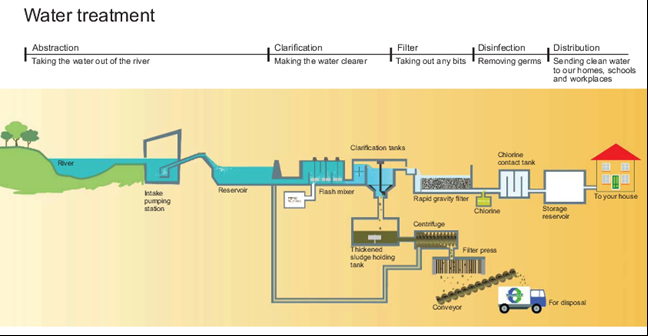 Pollution prevention tips
Conserve Soil

 Dispose of toxic chemicals properly

 Keep Machinery in Good Working Order

 Biological filters

 Chemical additives

 Sand filters
Water Pollution management
Bioremediation

Dual-Phase Extraction 

Natural Attenuation
Biological Agents 

Dispersing Agents 


Sorbents
Laws and Legislations
Republic Act No. 9275   ("Philippine Clean Water Act of 2004.“)

 Water Code of the Philippines

 Senate Bill 3131: Water Use Efficiency and Conservation  Research Act of 2009

  Senate Bill 3296: Waterless Technology Act of 2009

 National Water Resources Policy